Global Forum on Cyber Expertise (GFCE)
The Global Forum on Cyber Expertise (GFCE) was officially launched April 16th, 2015
A platform based on shared understanding that cyber capacity building is in the interest of partners well-advanced in cyber, and partners who are less advanced.
Underlying documents: The Hague Declaration on the GFCE and the accompanying Framework Document
Initiatives taken by groups of countries, based on their own needs and interest.
Database with ongoing capacity building efforts > Oxford Portal

https://www.youtube.com/watch?v=cKzAdQ1Uc98
Global Forum on Cyber Expertise (GFCE)Goals
Goals
I 	To create new political momentum for capacity 	building
II 	To promote new initiatives, that provide sharing of 	knowledge and expertise, and to provide a dynamic 	inventory of existing efforts
III 	To create a platform for high level policy discussion on 	capacity building
NB: no duplication of other, ongoing efforts
NB: Important to also have active involvement of the private sector in cyber capacity building
Global Forum on Cyber Expertise (GFCE)Set-up
Membership is open to countries, intergovernmental organisations and private companies
GFCE will also work closely with civil society and tech community
Four main themes: 1. cyber crime; 2. cyber security; 3. data protection; 4. e-governance
GFCE was launched by a limited group of participants (42). Now open to all who wish to join
Support structure: Secretariat, based in The Hague
Challenges / developments
Broad scope: cyber crime/security   cyberspace

National approach  international approach

Integrated approach

Flexibility: threats / solutions are driven by ongoing technological developments
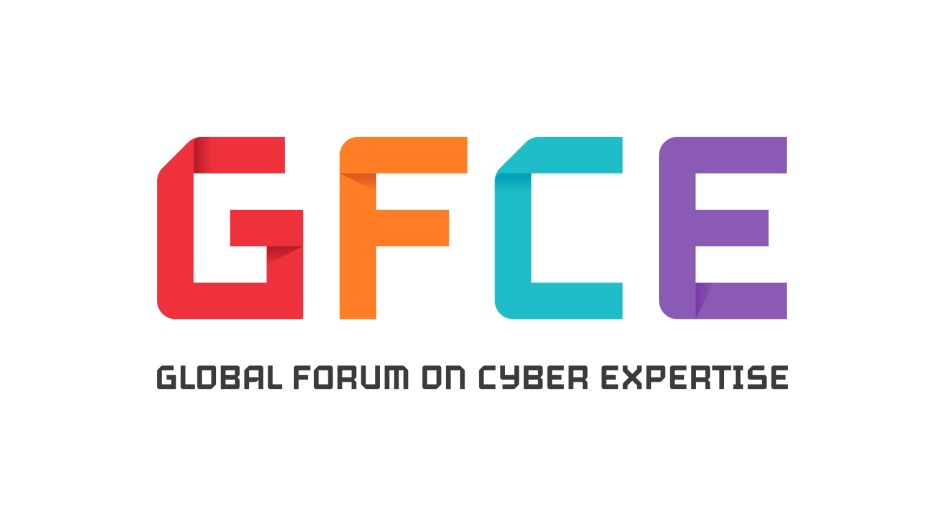